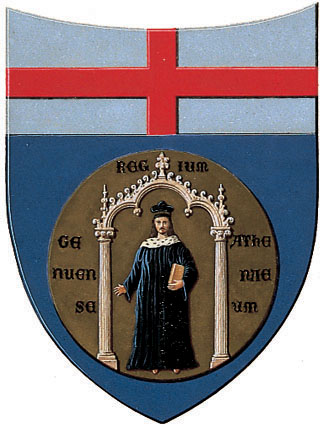 Università degli studi di Genova
SCUOLA POLITECNICA  – DIME
Dipartimento di Ingegneria Meccanica

Post-Processing sull’aerodinamica del fondo di una monoposto di Formula 1 in accordo con le nuove regole in vigore dal 2022

Relatore:     Prof. Ing. Jan Oscar Pralits                                                                Allievo: Alberto Toccafondi
Correlatori: Prof. Ing. Joel Enrique Guerrero Rivas
                      Ing. Marco Giachi                                                                              Luglio 2022
Introduzione
Ipotesi e obiettivo
Strumenti
Modelli esaminati
Osservazioni
Conclusione
Ringraziamenti
Creare downforce con l’effetto suolo
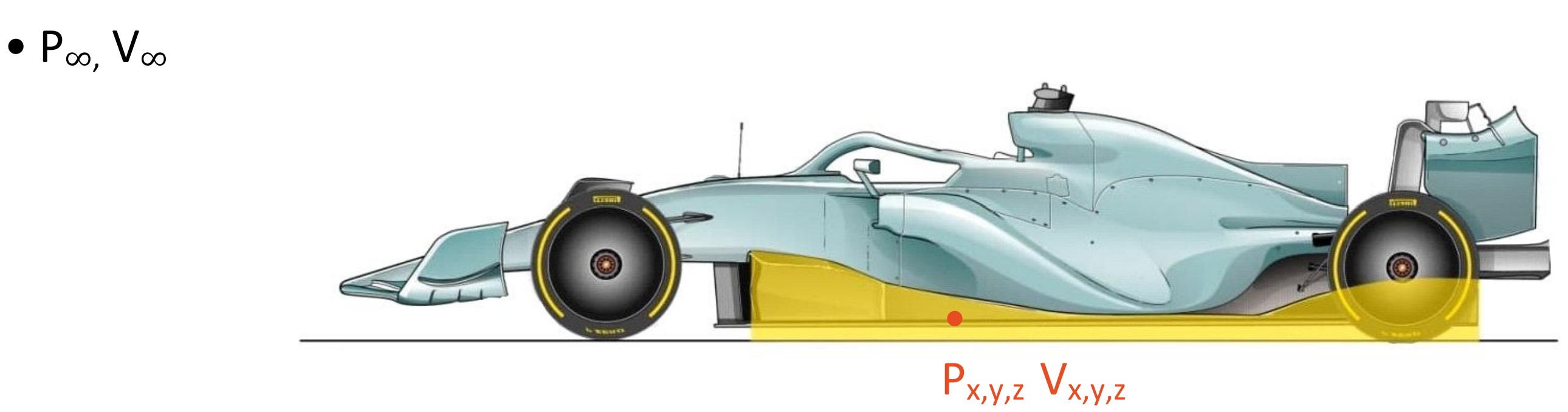 Fz
z
x
Introduzione
Ipotesi e obiettivo
Strumenti
Modelli esaminati
Osservazioni
Conclusione
Ringraziamenti
Condizioni
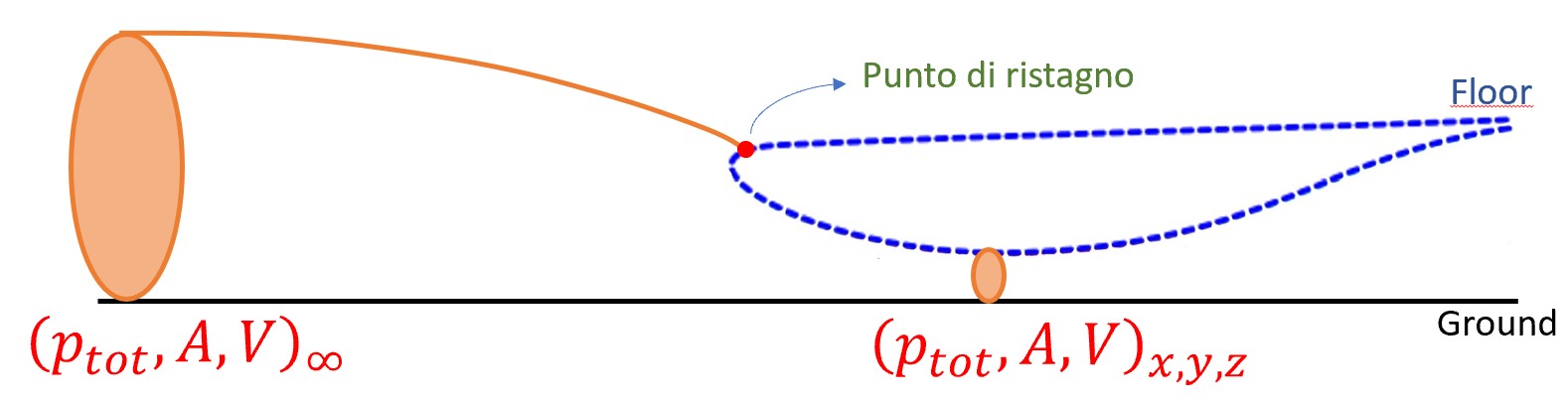 Introduzione
Ipotesi e obiettivo
Strumenti
Modelli esaminati
Osservazioni
Conclusione
Ringraziamenti
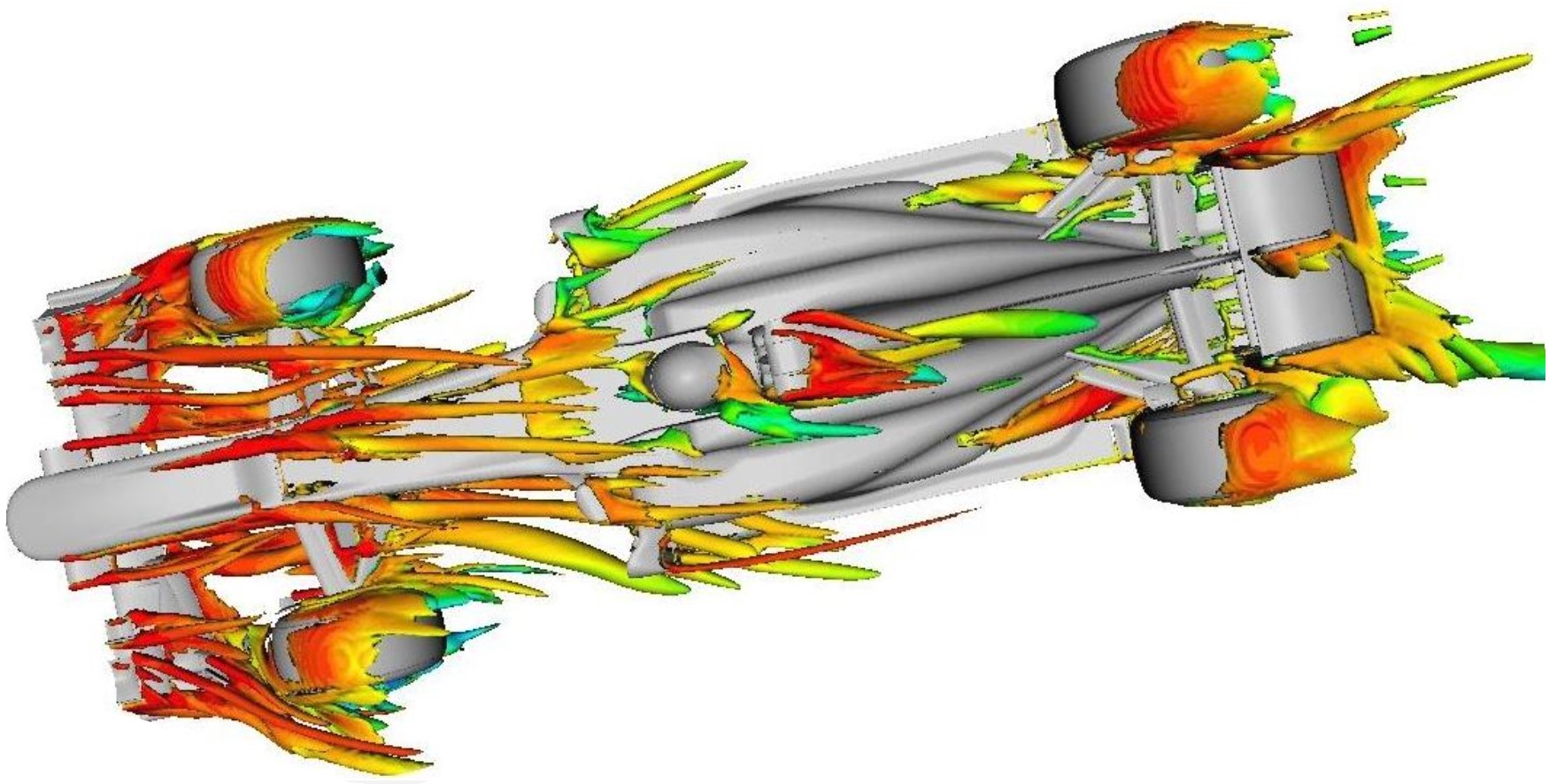 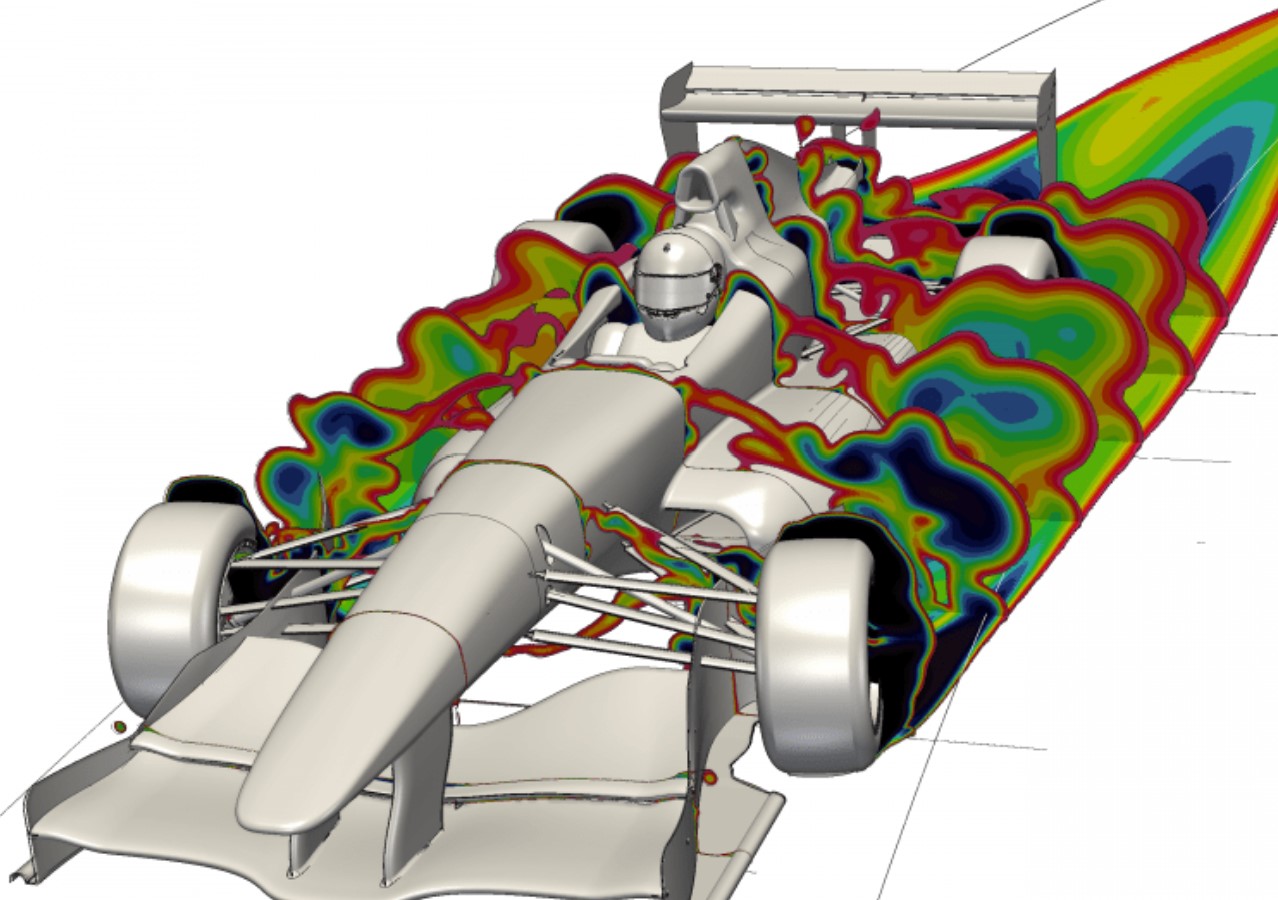 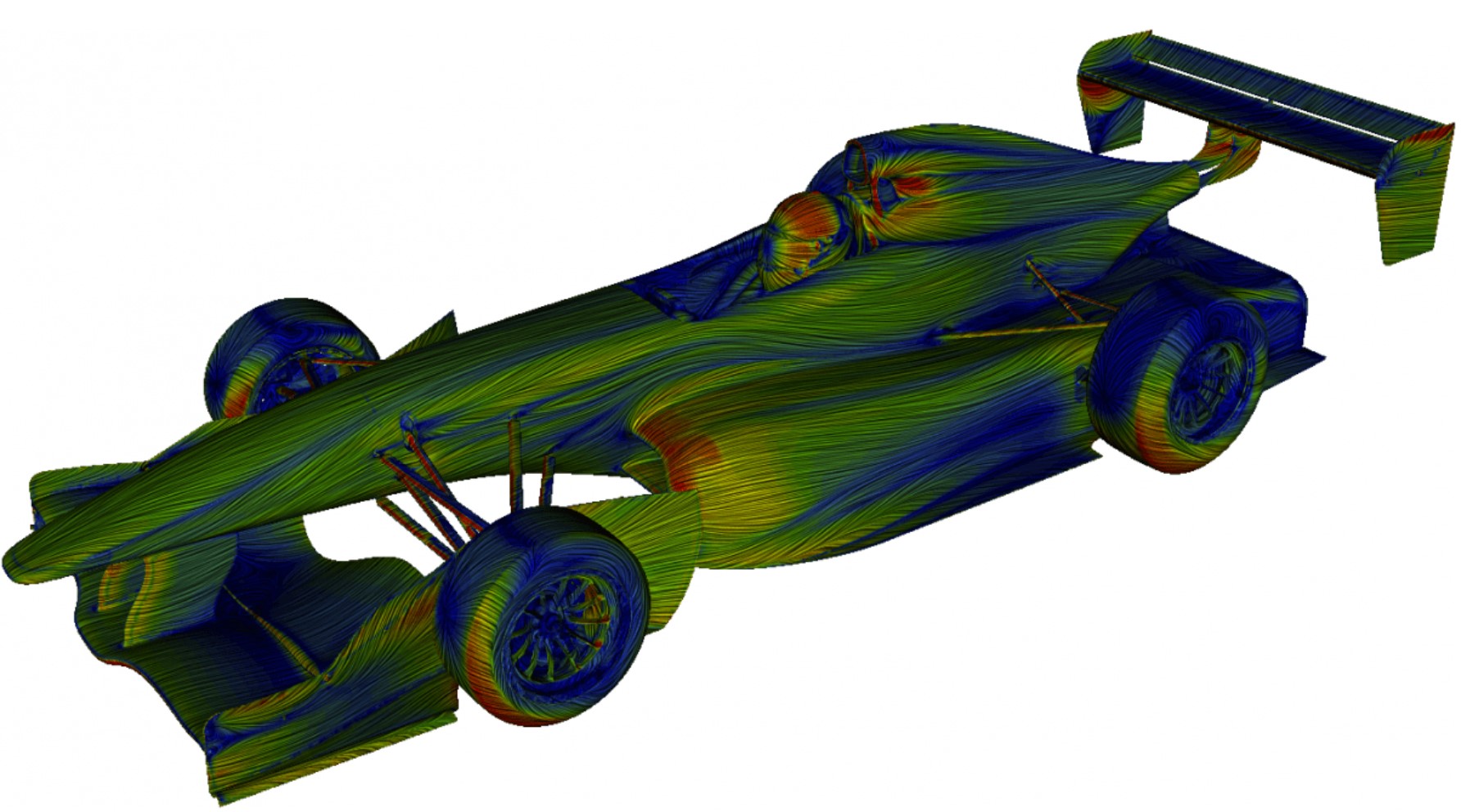 Caso Isolato
Introduzione
Ipotesi e obiettivo
Strumenti
Modelli esaminati
Osservazioni
Conclusione
Ringraziamenti
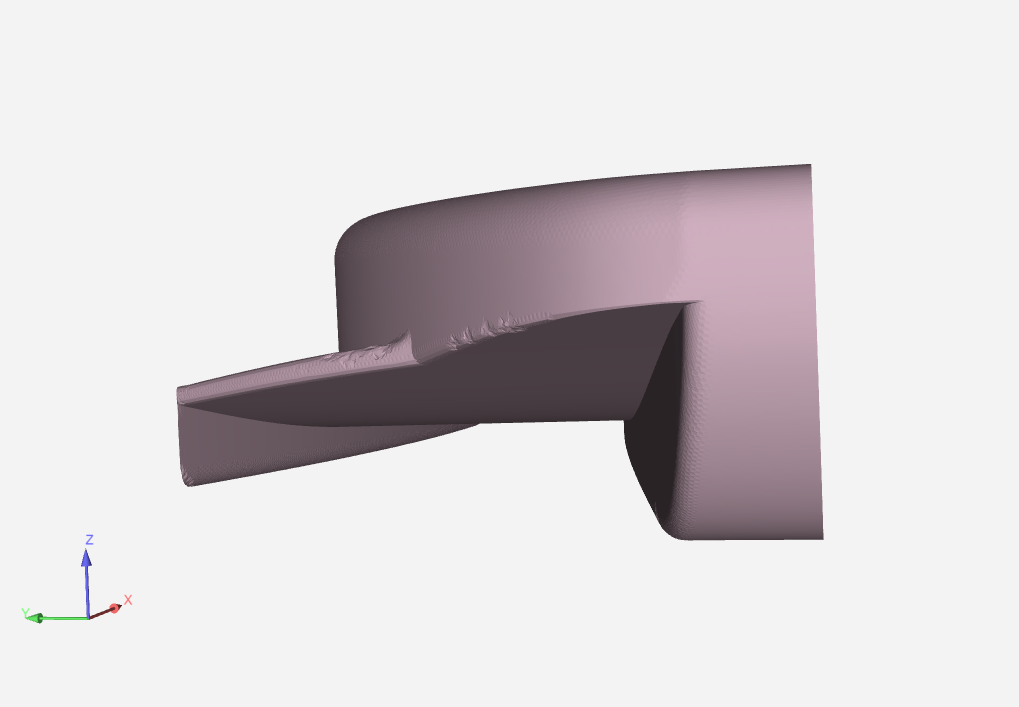 Caso Completo
Caso Intermedio
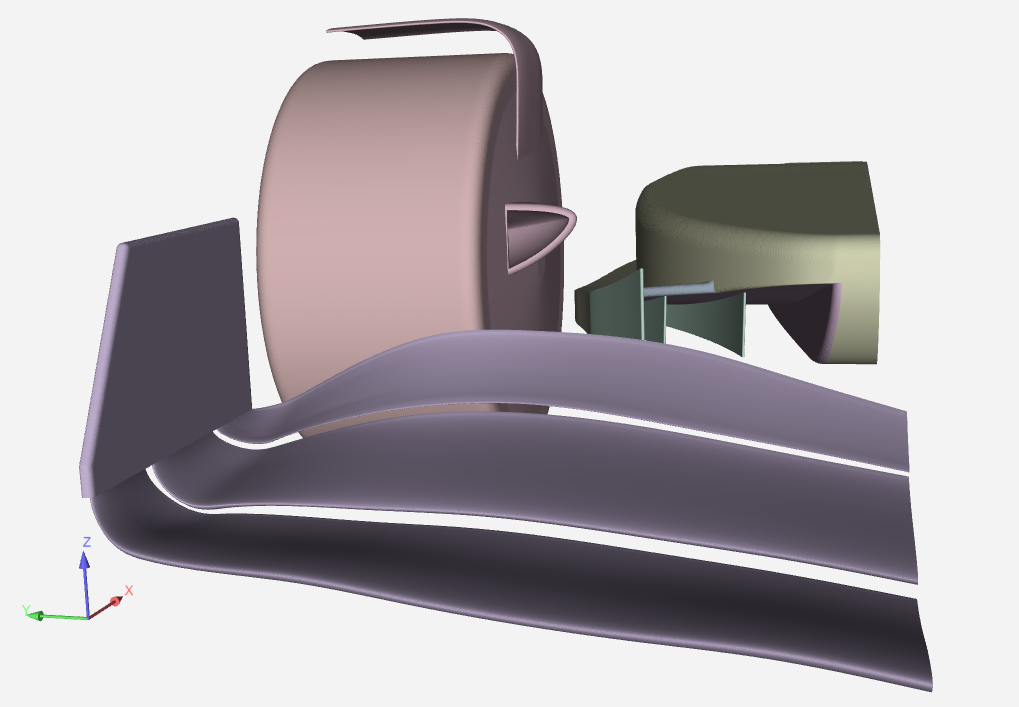 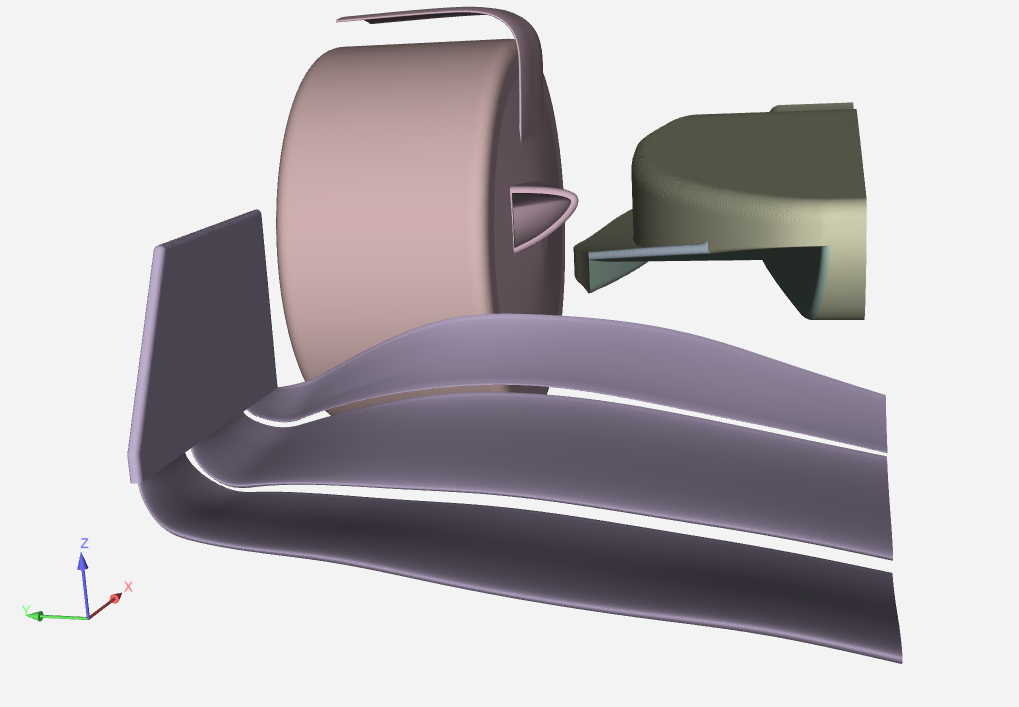 Caso Isolato
Introduzione
Ipotesi e obiettivo
Strumenti
Modelli esaminati
Osservazioni
Conclusione
Ringraziamenti
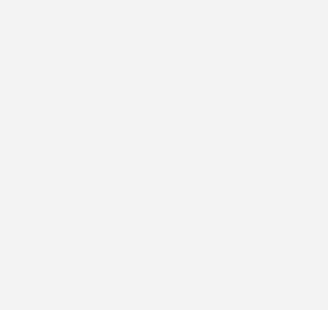 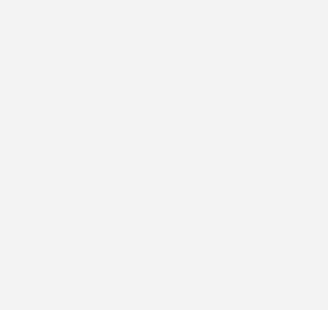 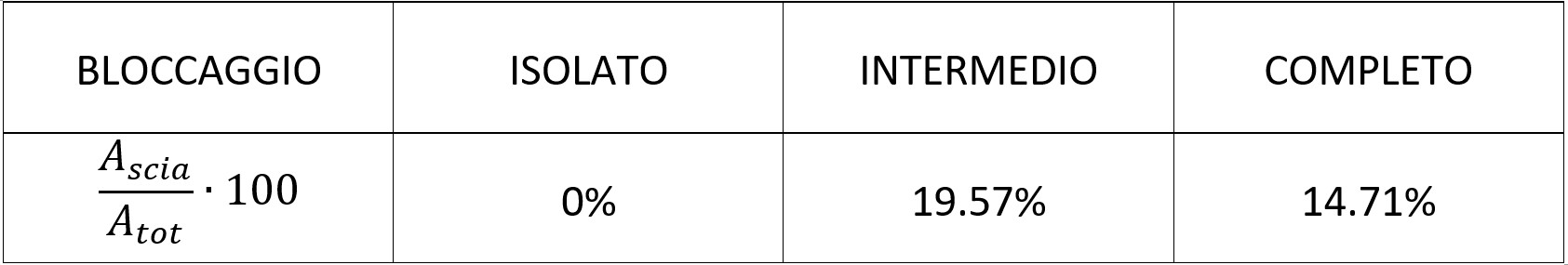 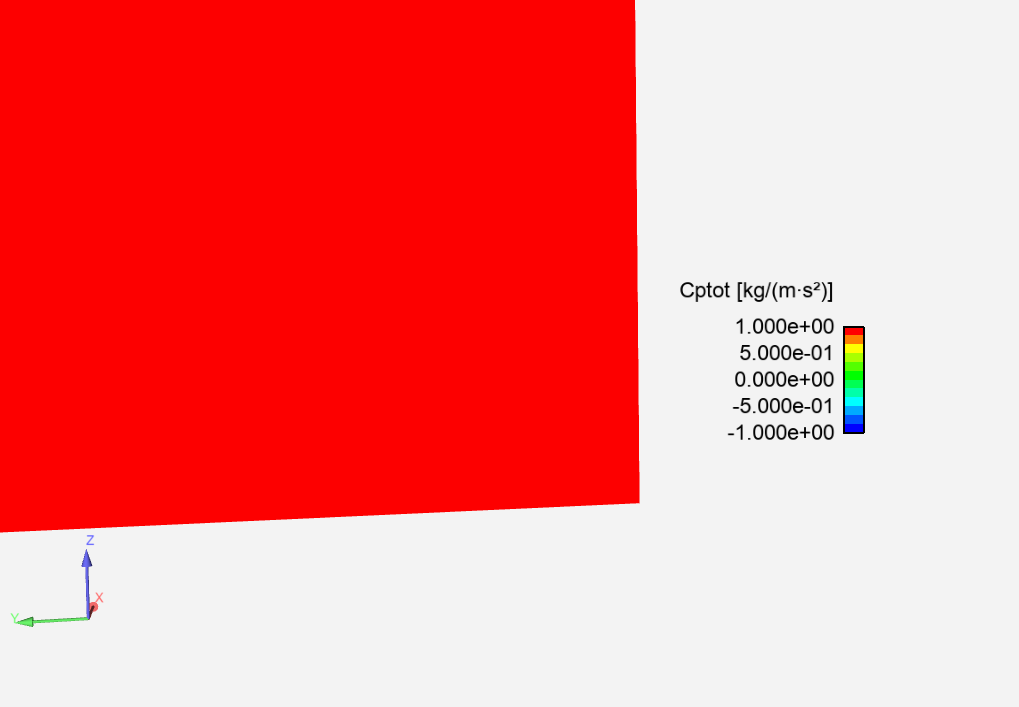 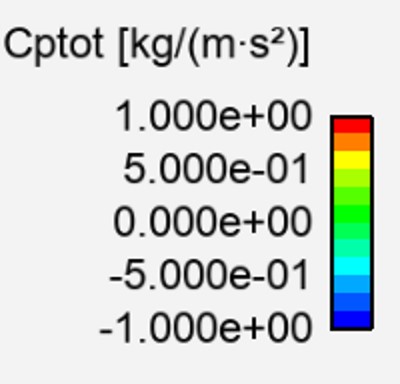 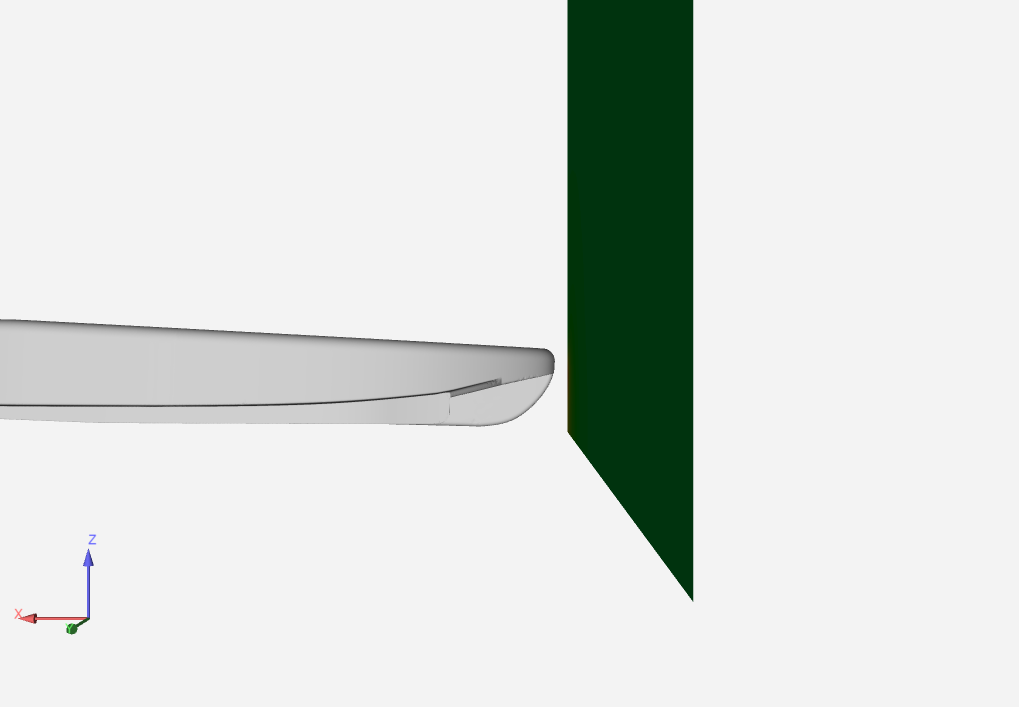 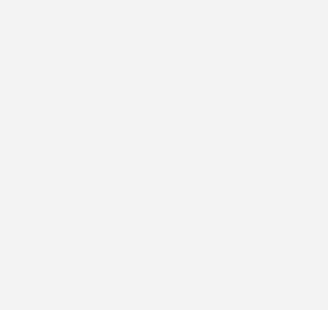 Caso Intermedio
Caso Completo
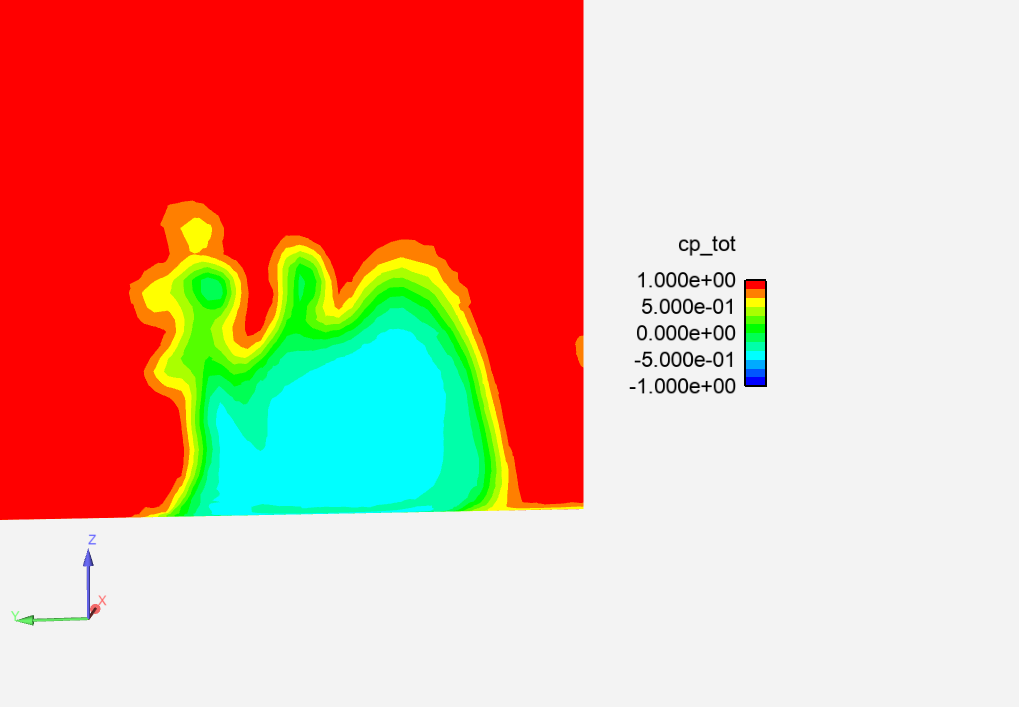 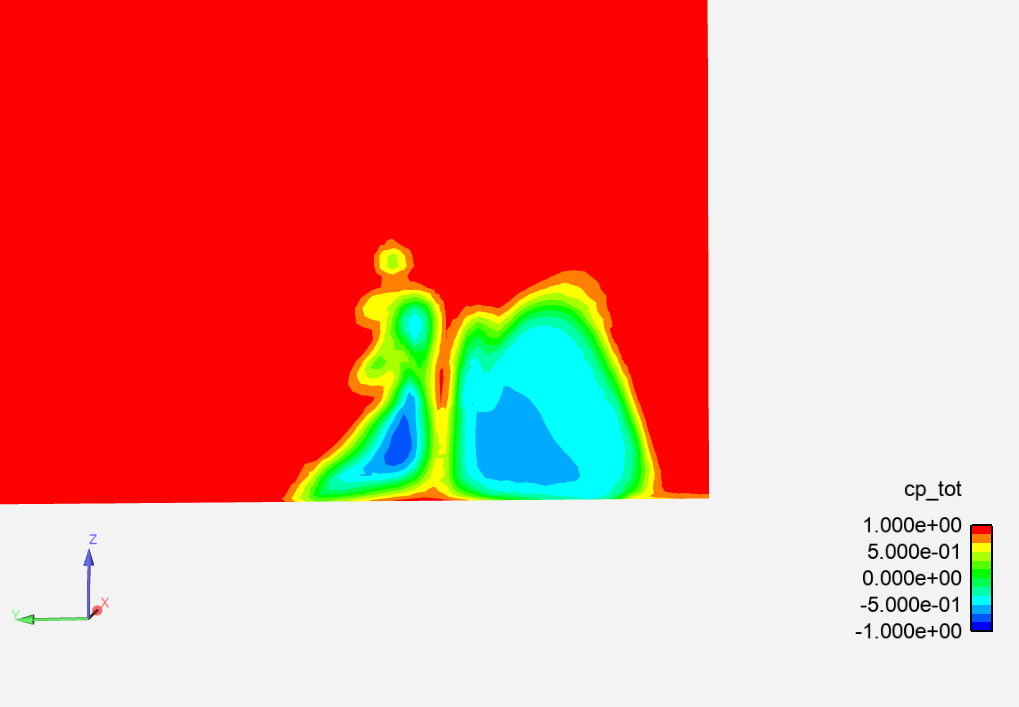 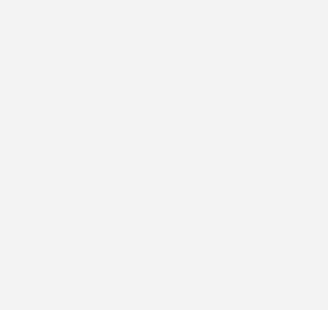 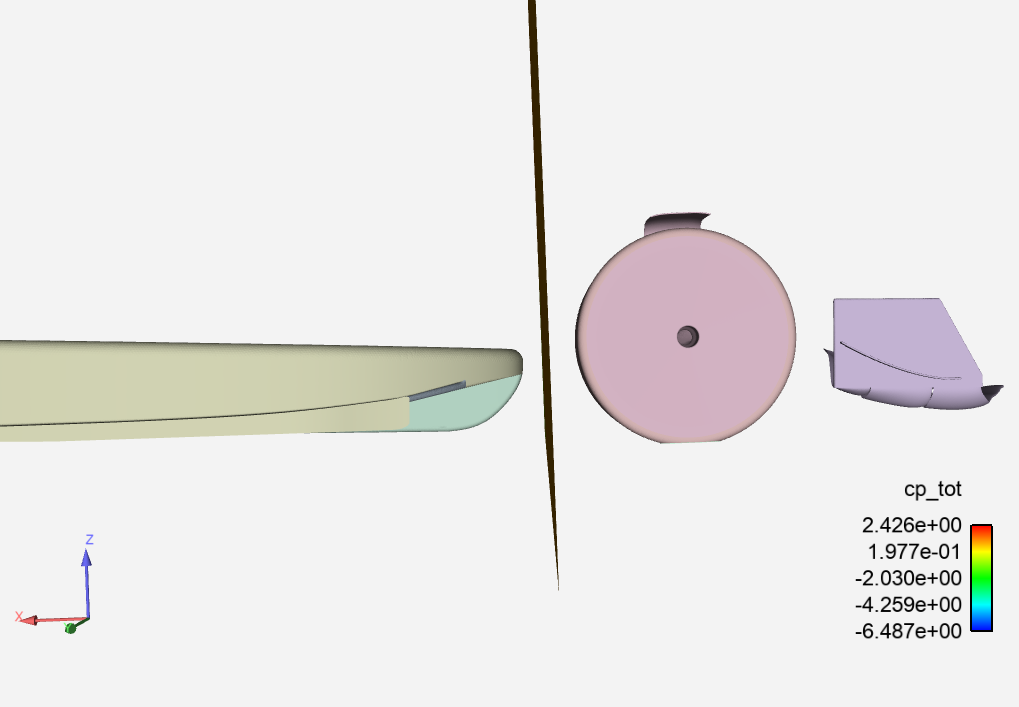 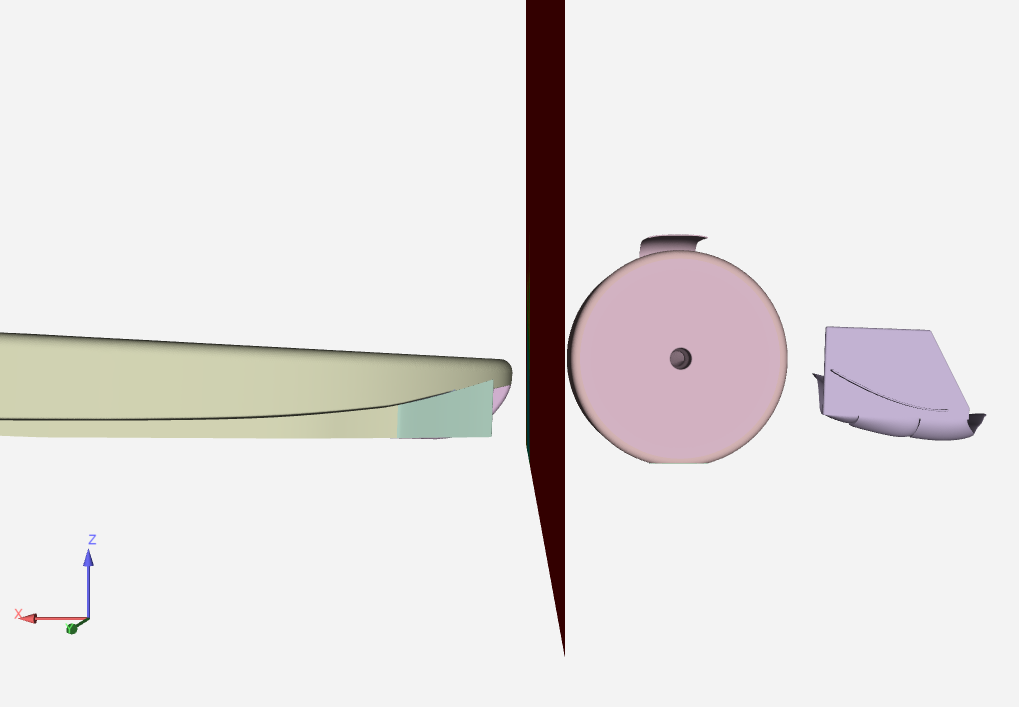 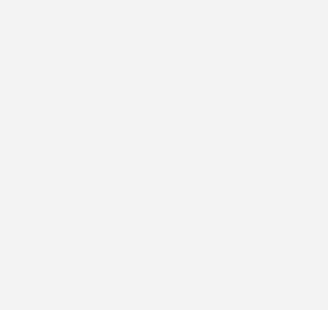 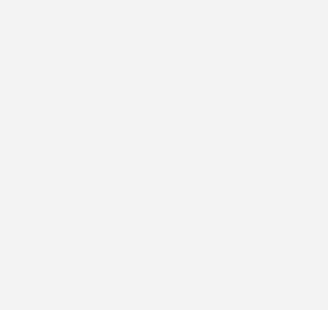 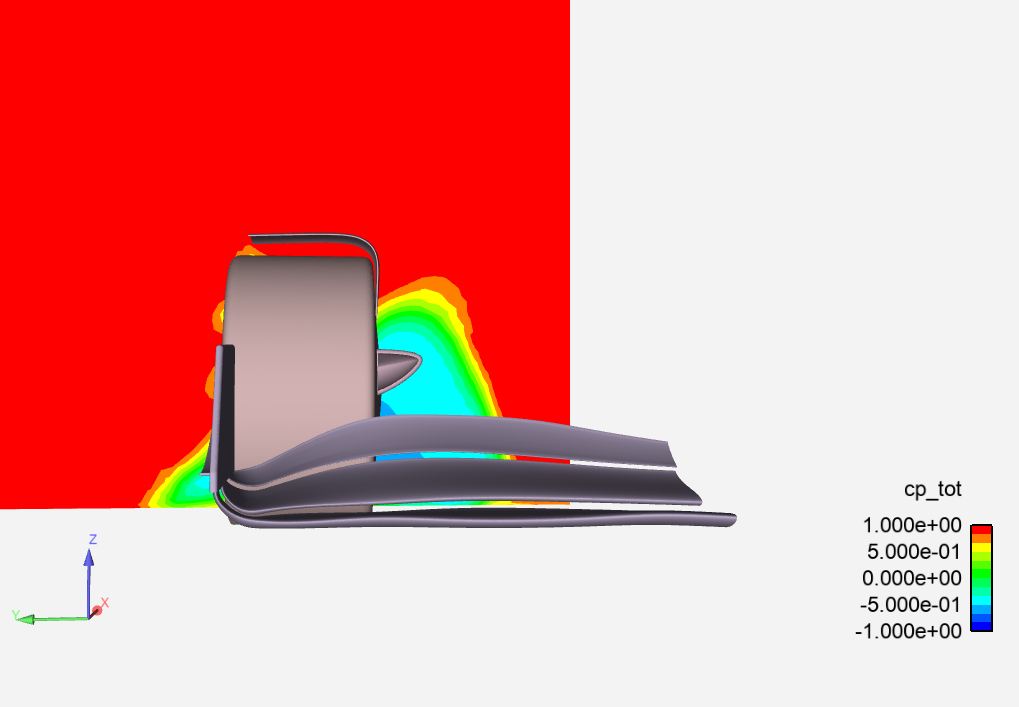 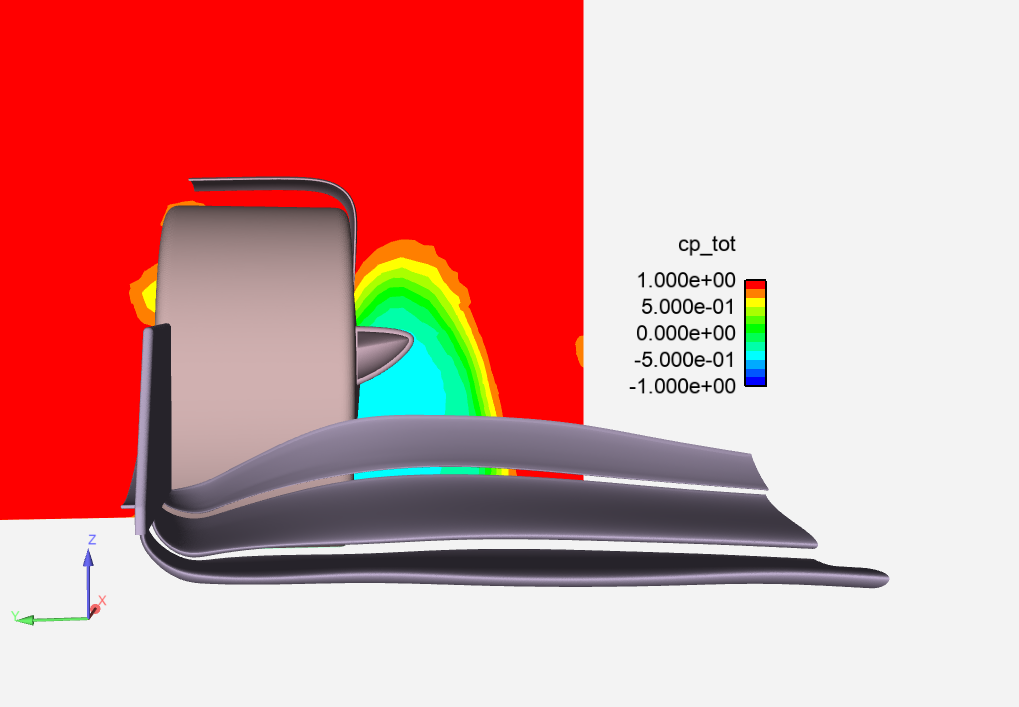 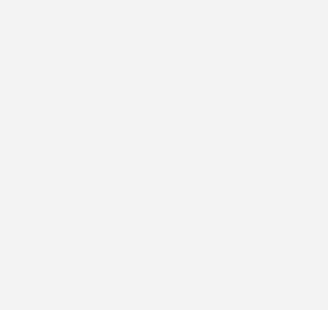 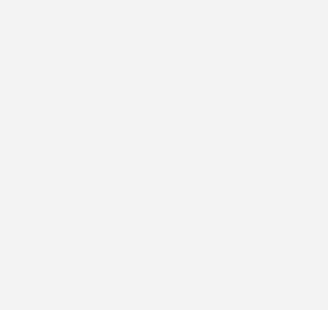 Confronto Isolato-Intermedio
Confronto Intermedio-Completo
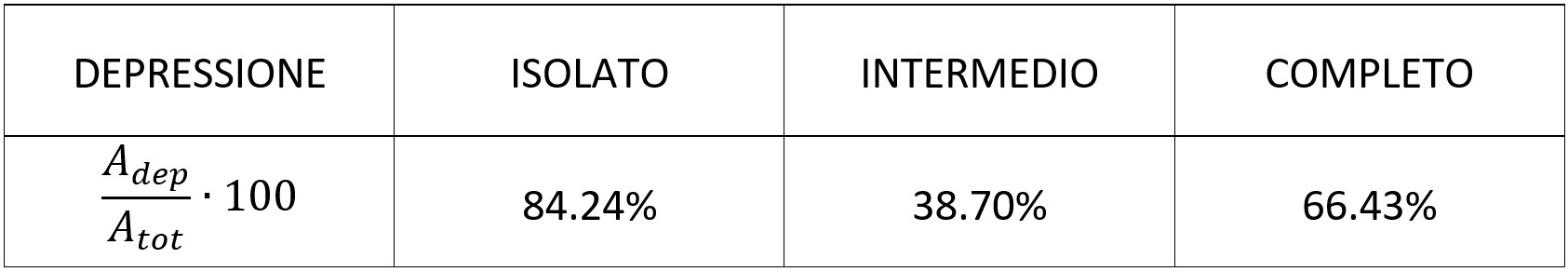 Introduzione
Ipotesi e obiettivo
Strumenti
Modelli esaminati
Osservazioni
Conclusione
Ringraziamenti
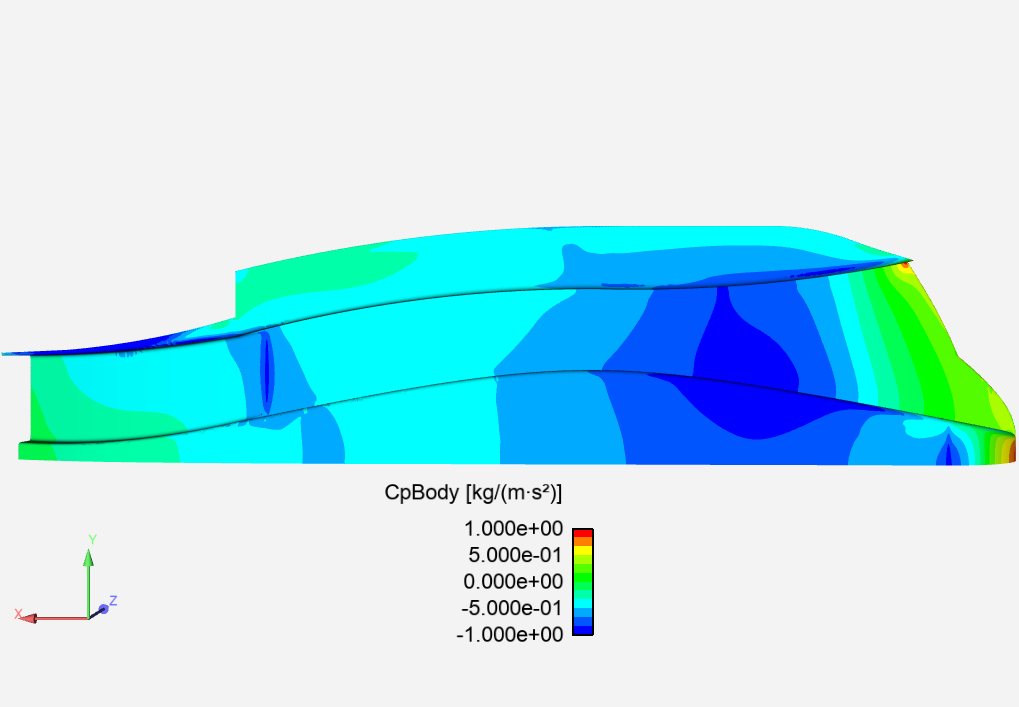 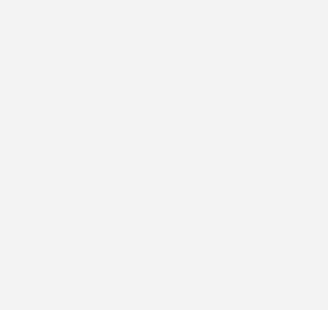 Caso Isolato
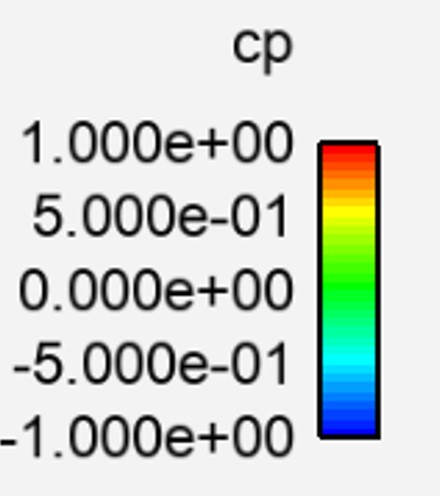 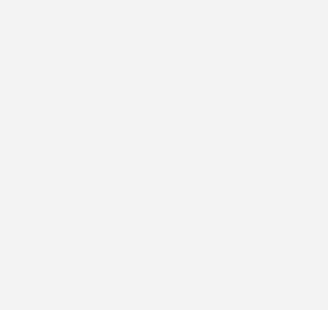 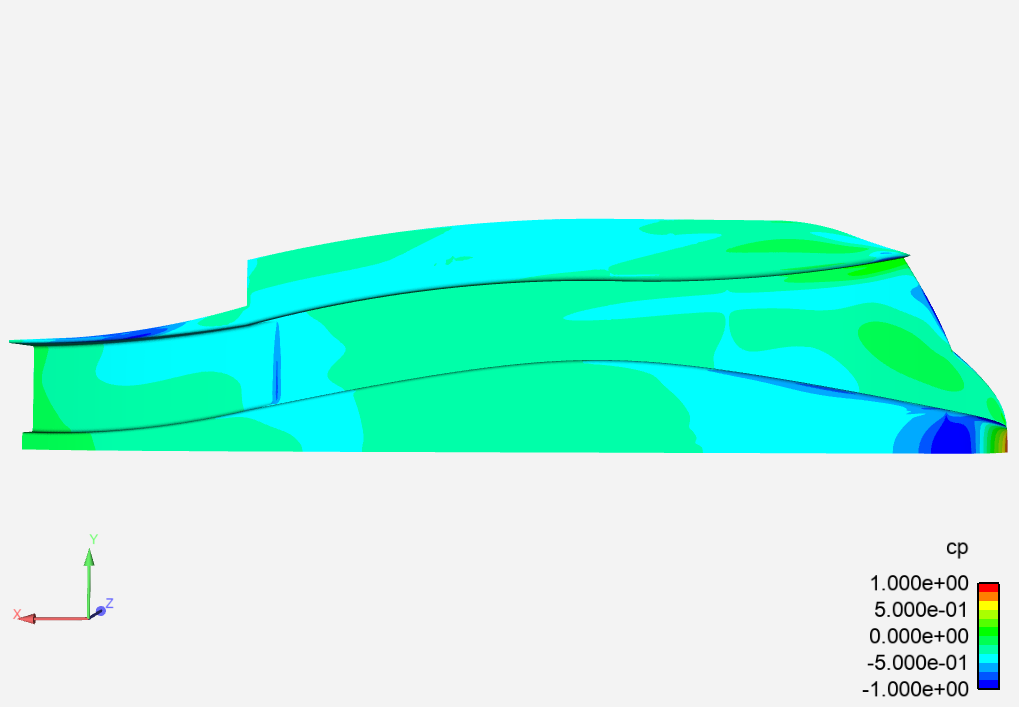 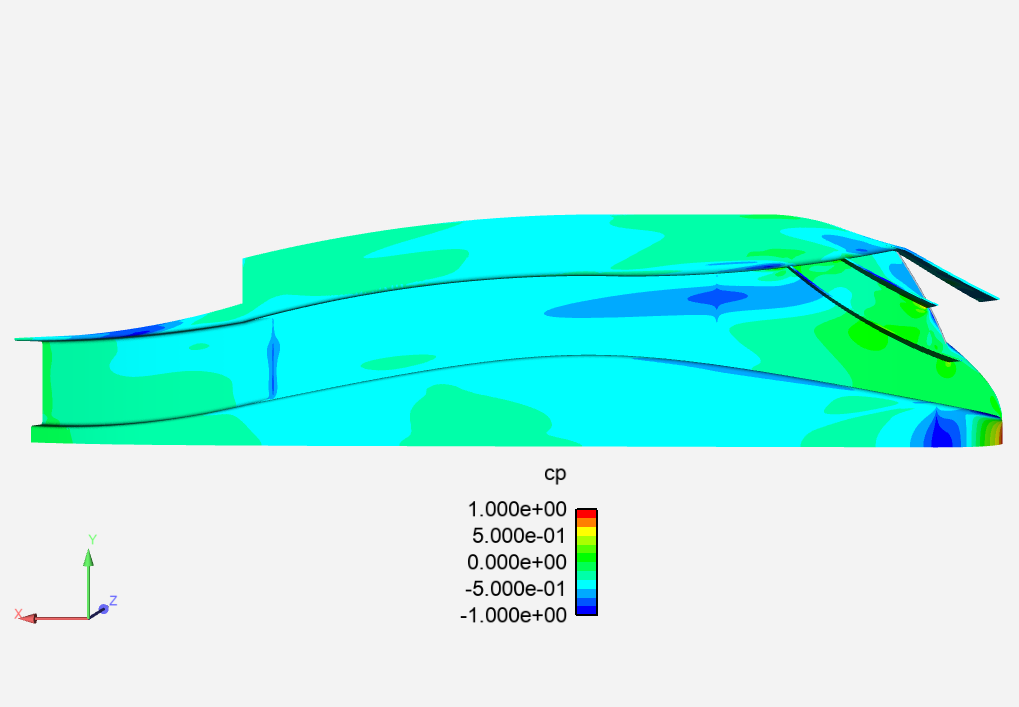 Caso Intermedio
Caso Completo
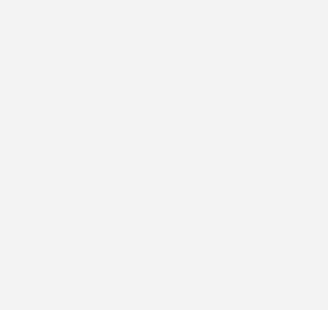 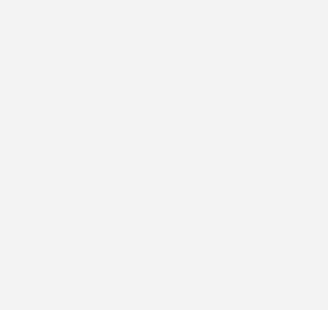 Linee di corrente
Introduzione
Ipotesi e obiettivo
Strumenti
Modelli esaminati
Osservazioni
Conclusione
Ringraziamenti
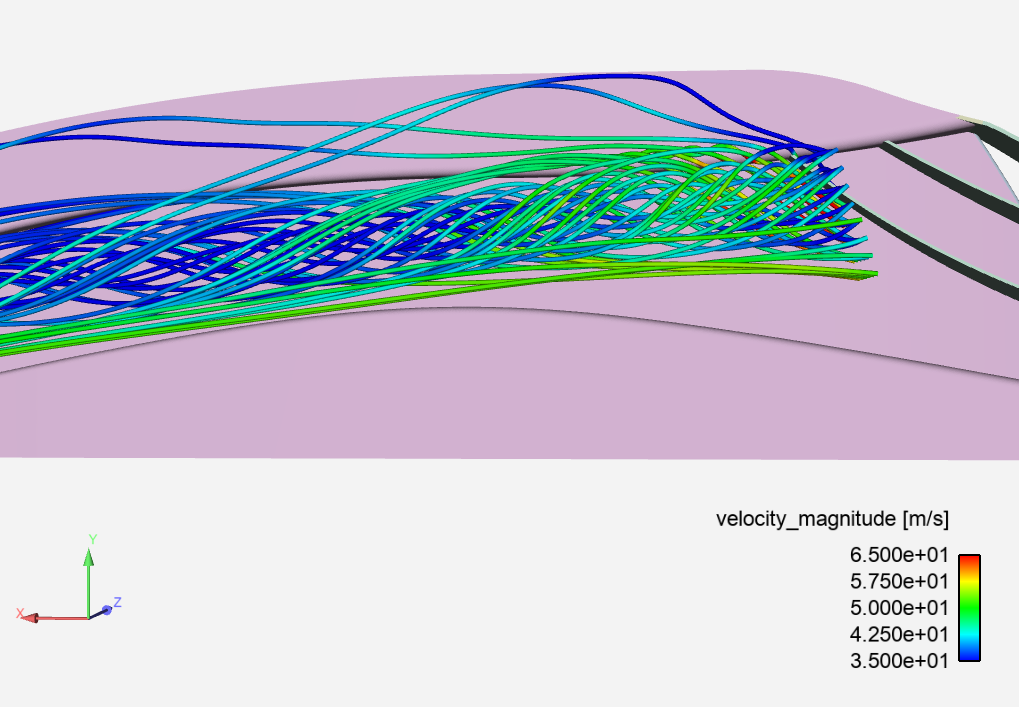 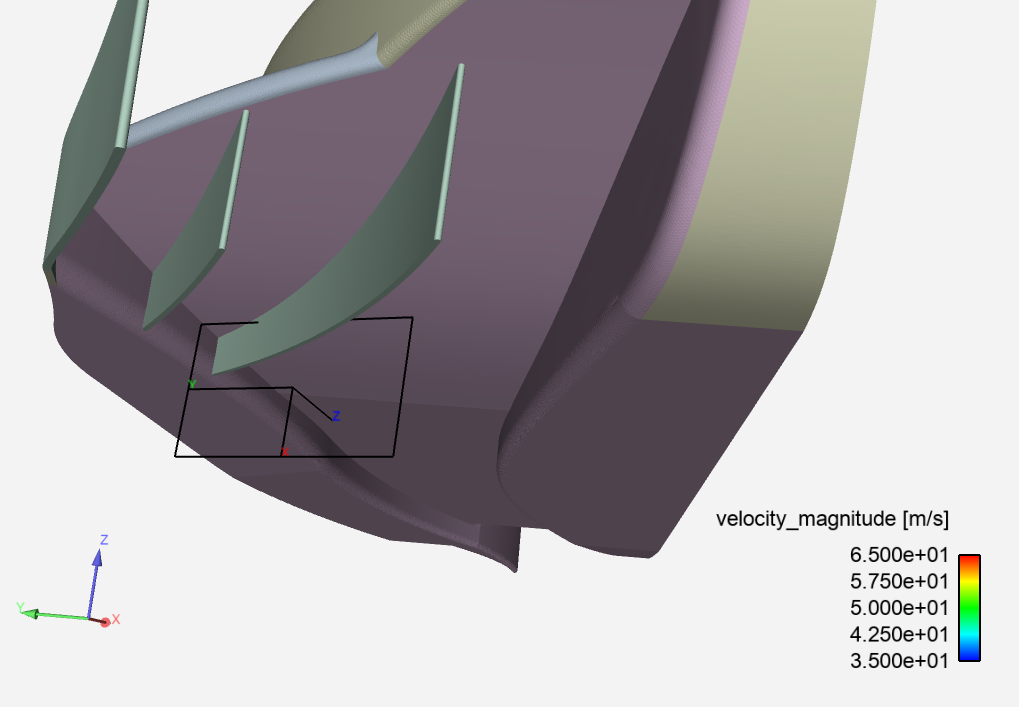 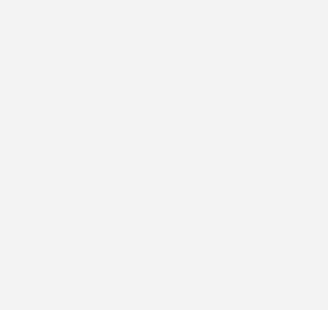 Introduzione
Ipotesi e obiettivo
Strumenti
Modelli esaminati
Osservazioni
Conclusione
Ringraziamenti
Oil-Film
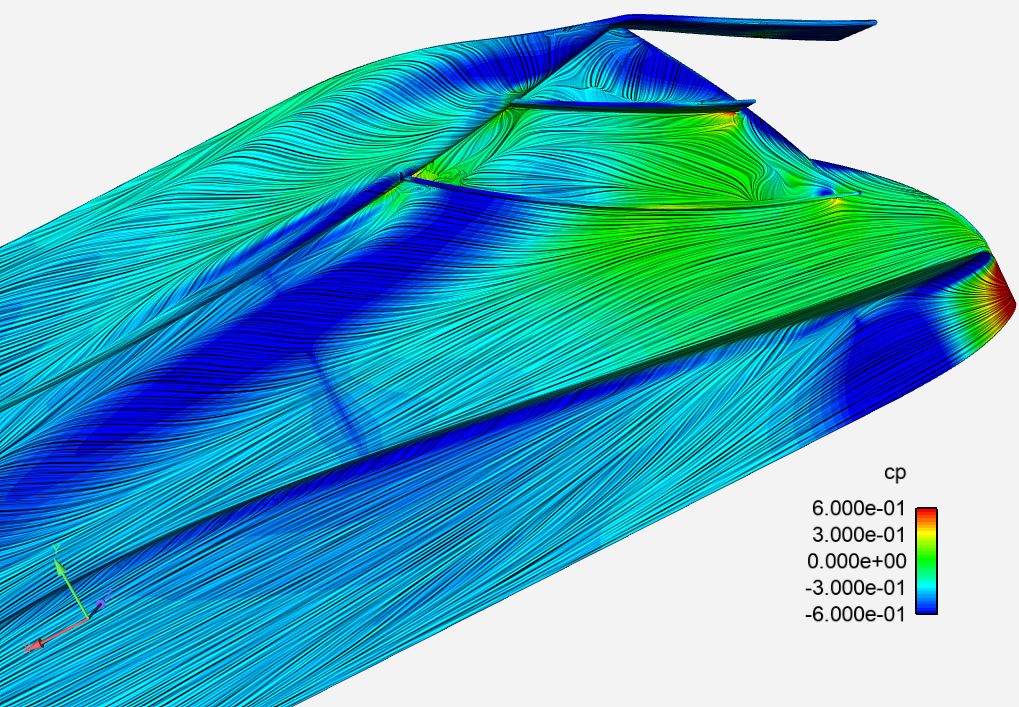 separazione
riattacco
Velocità trasversale
Introduzione
Ipotesi e obiettivo
Strumenti
Modelli esaminati
Osservazioni
Conclusione
Ringraziamenti
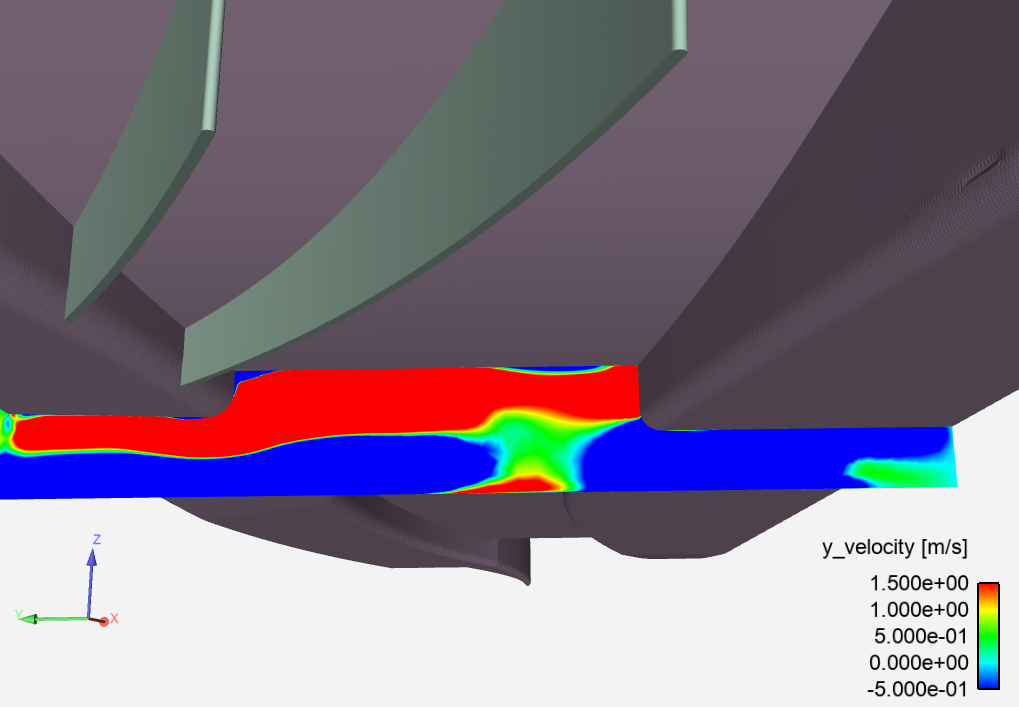 Q-Criterion
Introduzione
Ipotesi e obiettivo
Strumenti
Modelli esaminati
Osservazioni
Conclusione
Ringraziamenti
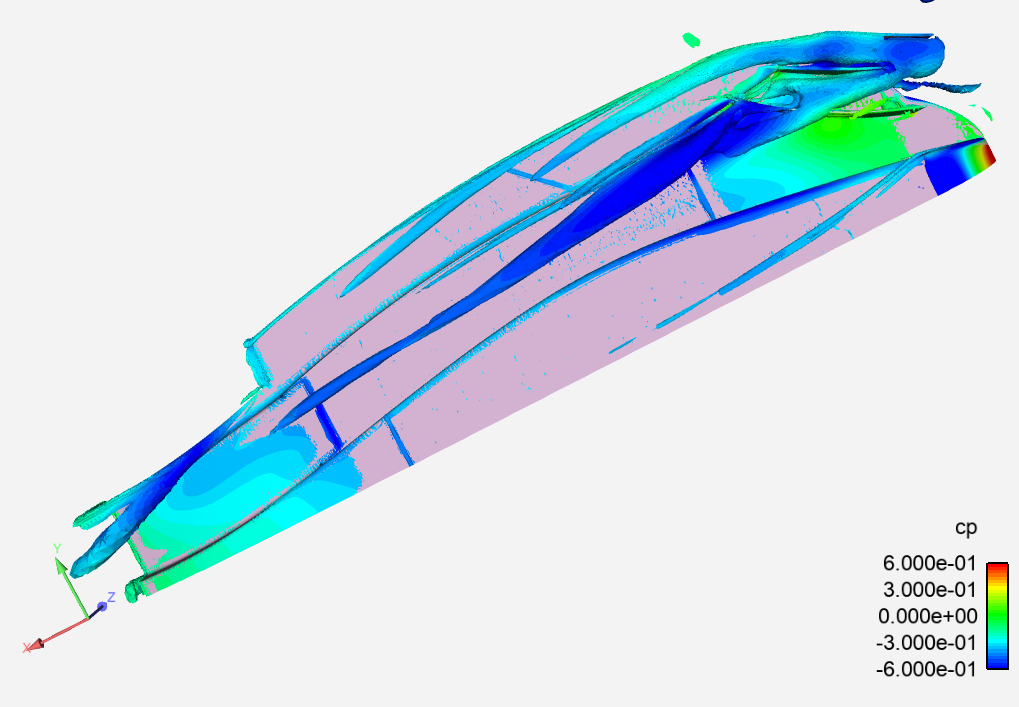 Introduzione
Ipotesi e obiettivo
Strumenti
Modelli esaminati
Osservazioni
Conclusione
Ringraziamenti
Vettori Velocità – Mappa di velocità
Introduzione
Ipotesi e obiettivo
Strumenti
Modelli esaminati
Osservazioni
Conclusione
Ringraziamenti
Linee di corrente - Q-Criterion
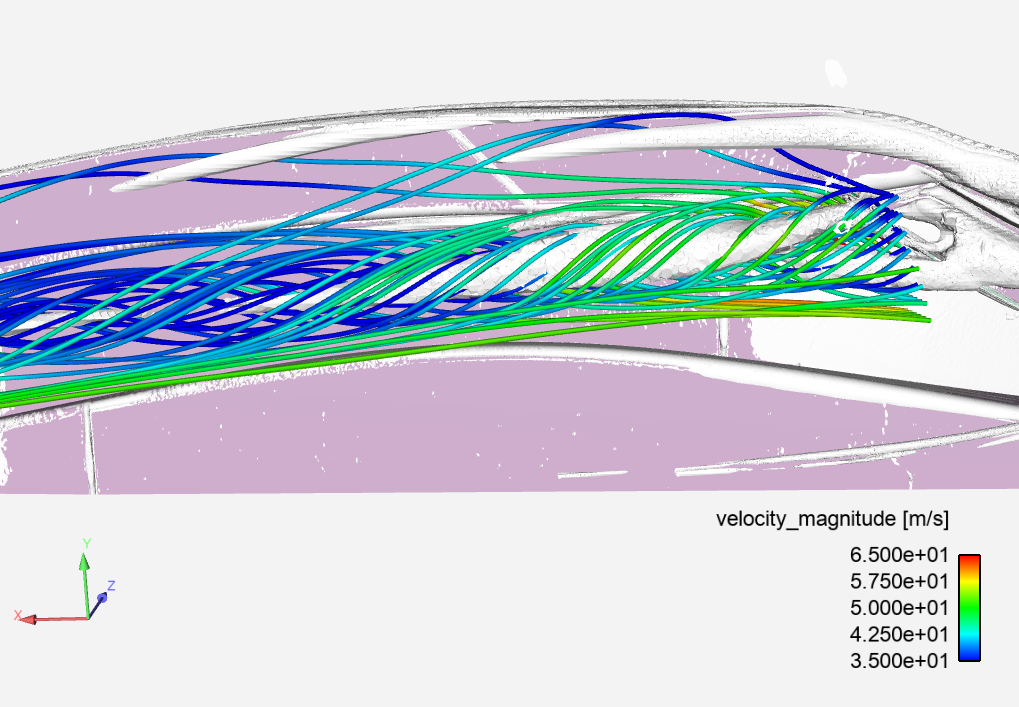 Introduzione
Ipotesi e obiettivo
Strumenti
Modelli esaminati
Osservazioni
Conclusione
Ringraziamenti
Conclusioni
È stato presentata l’analisi di un calcolo CFD con particolare riferimento ai diversi strumenti che si possono utilizzare per visualizzare i fenomeni aerodinamici (linee di corrente, mappe di pressione…) per determinare la variazione di downforce nei casi con e senza fences sotto il fondo. 
Nei tre casi è stata verificata la correlazione tra la elevata velocità del flusso e la presenza di zone di bassa pressione che generano il carico verticale. 
È stata verificata l’effettiva correlazione tra la velocità del flusso e la variazione di pressione (Bernoulli).
È stato studiato il flusso sotto il fondo usando prima gli strumenti separatamente per poi combinarli. In particolare:
Sono state individuate le linee di separazione e di riattacco dello strato limite.
È stato individuato ed esaminato un vortice evidenziato con più tecniche.
Introduzione
Ipotesi e obiettivo
Strumenti
Modelli esaminati
Osservazioni
Conclusione
Ringraziamenti
Vi ringrazio per l’attenzione